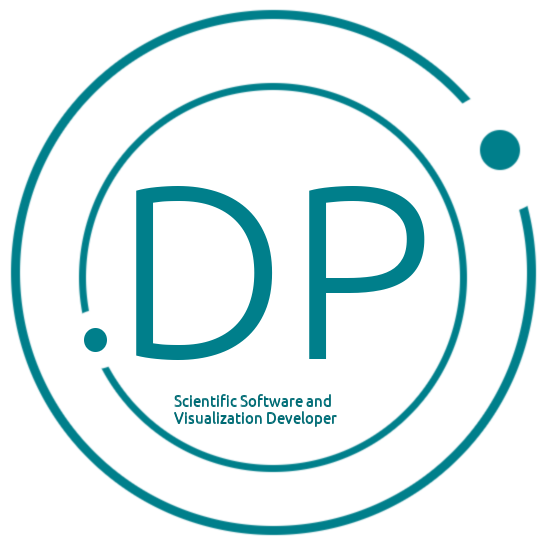 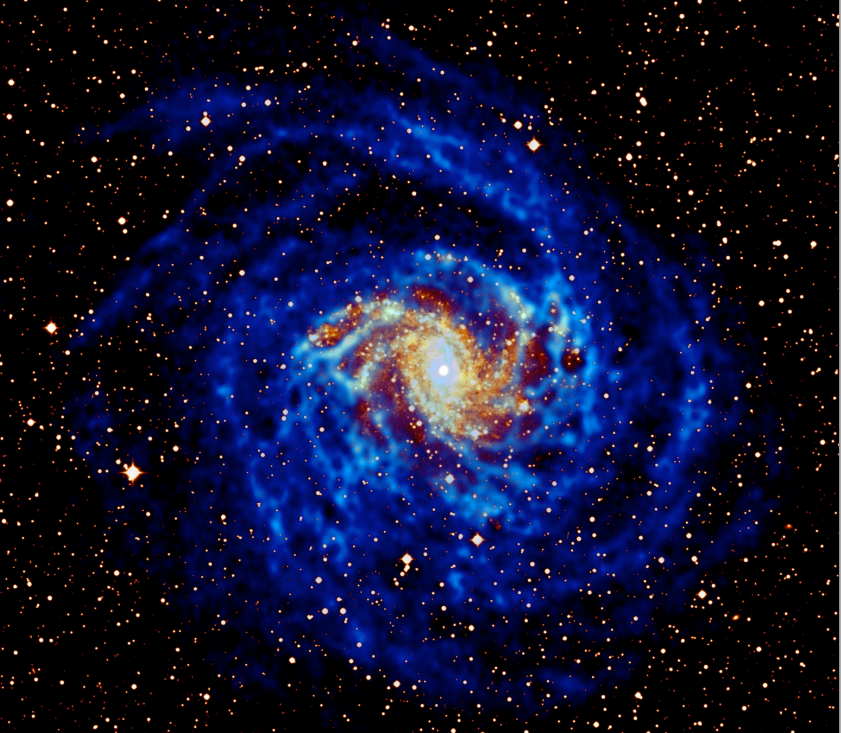 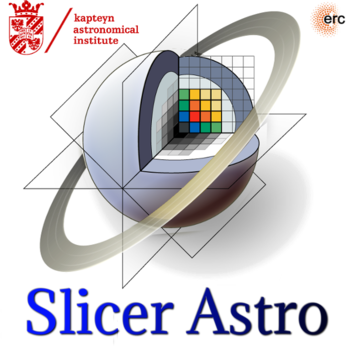 SlicerAstro: a versatile tool for linked 2D/3D visualization.
Davide Punzo*, 
Thijs van der Hulst, 
Jean-Christophe Fillion-Robin.	

*punzodavide@hotmail.it
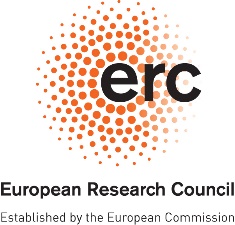 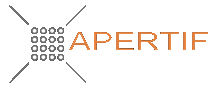 Image credit: T. Oosterloo
extra-planar gas                              tidal filaments                                  ram-pressure tails
Our aim
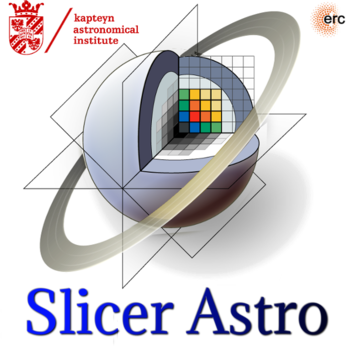 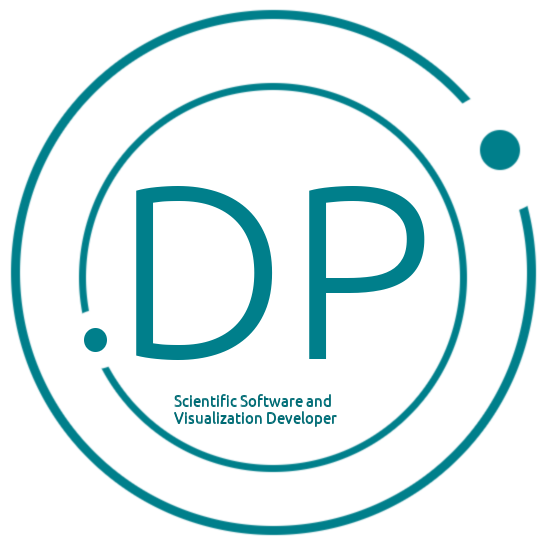 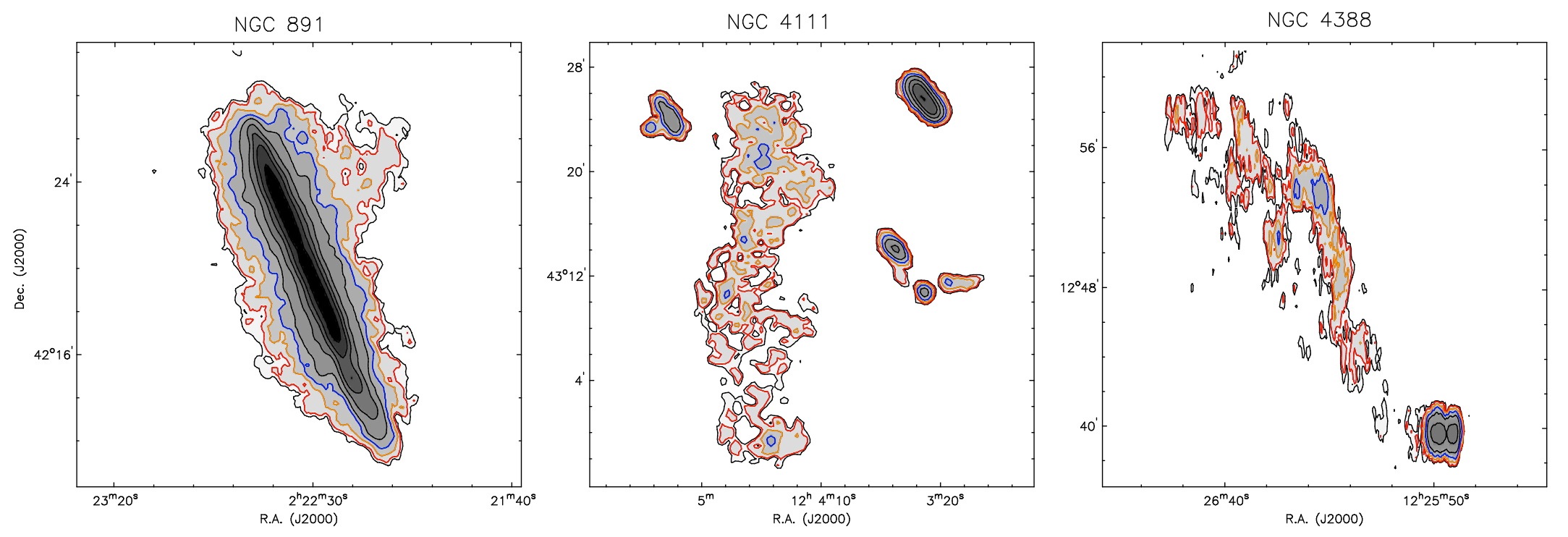 Image credit: M. Verheijen
3D interactive visualization technique can help finding such features:

SlicerAstro, a 3D visual analytics tool.
Inspecting HI in a galaxy in 3D
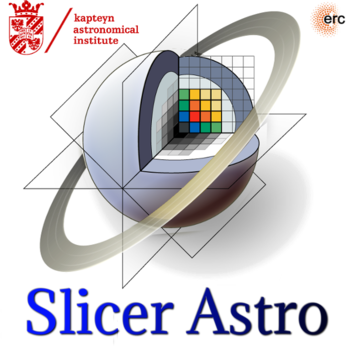 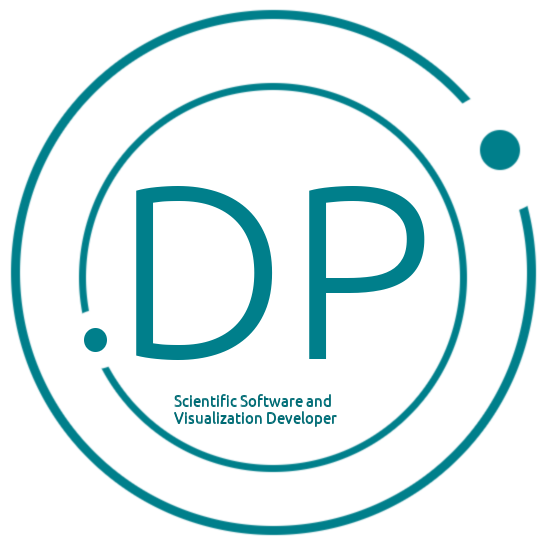 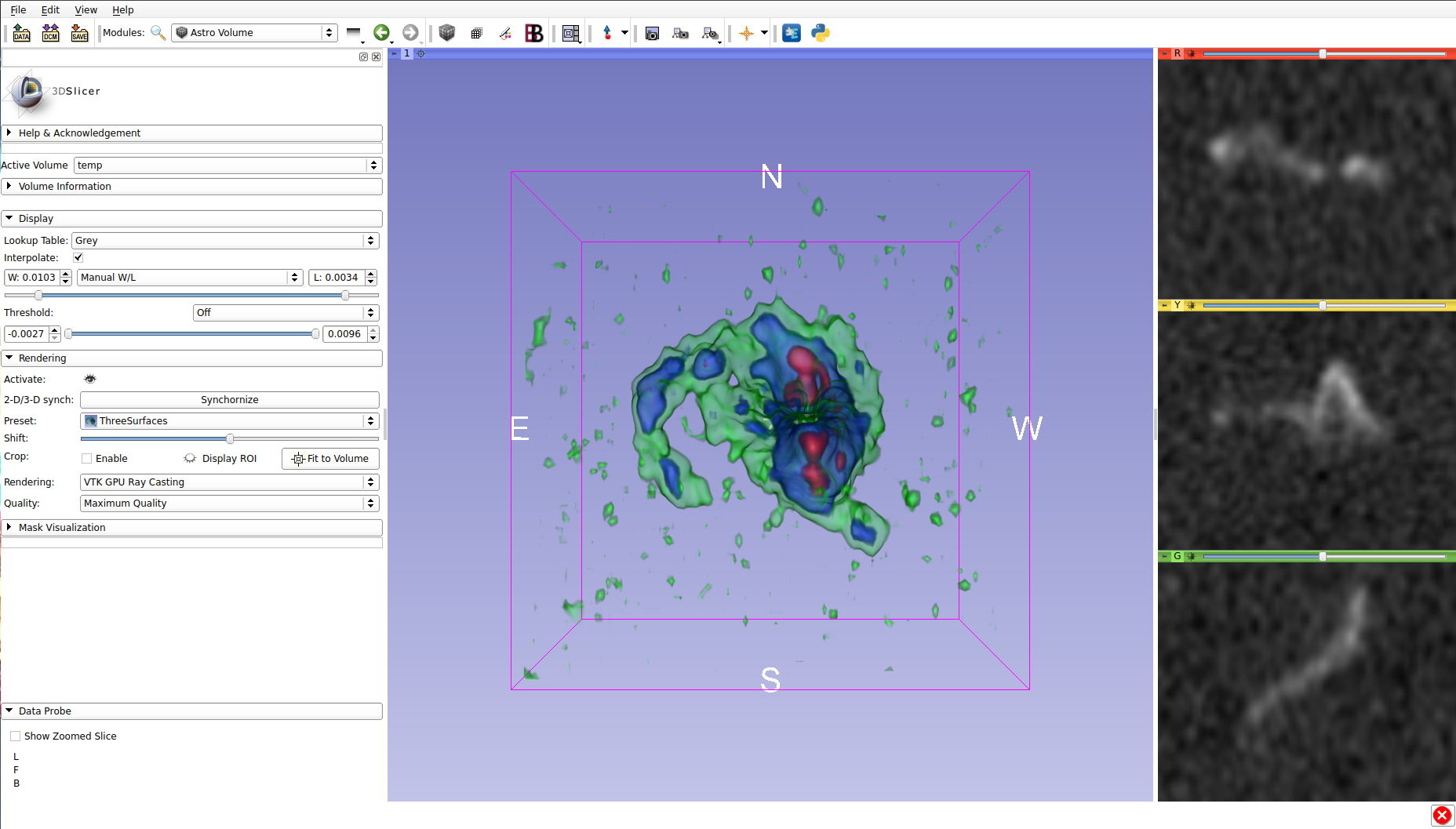 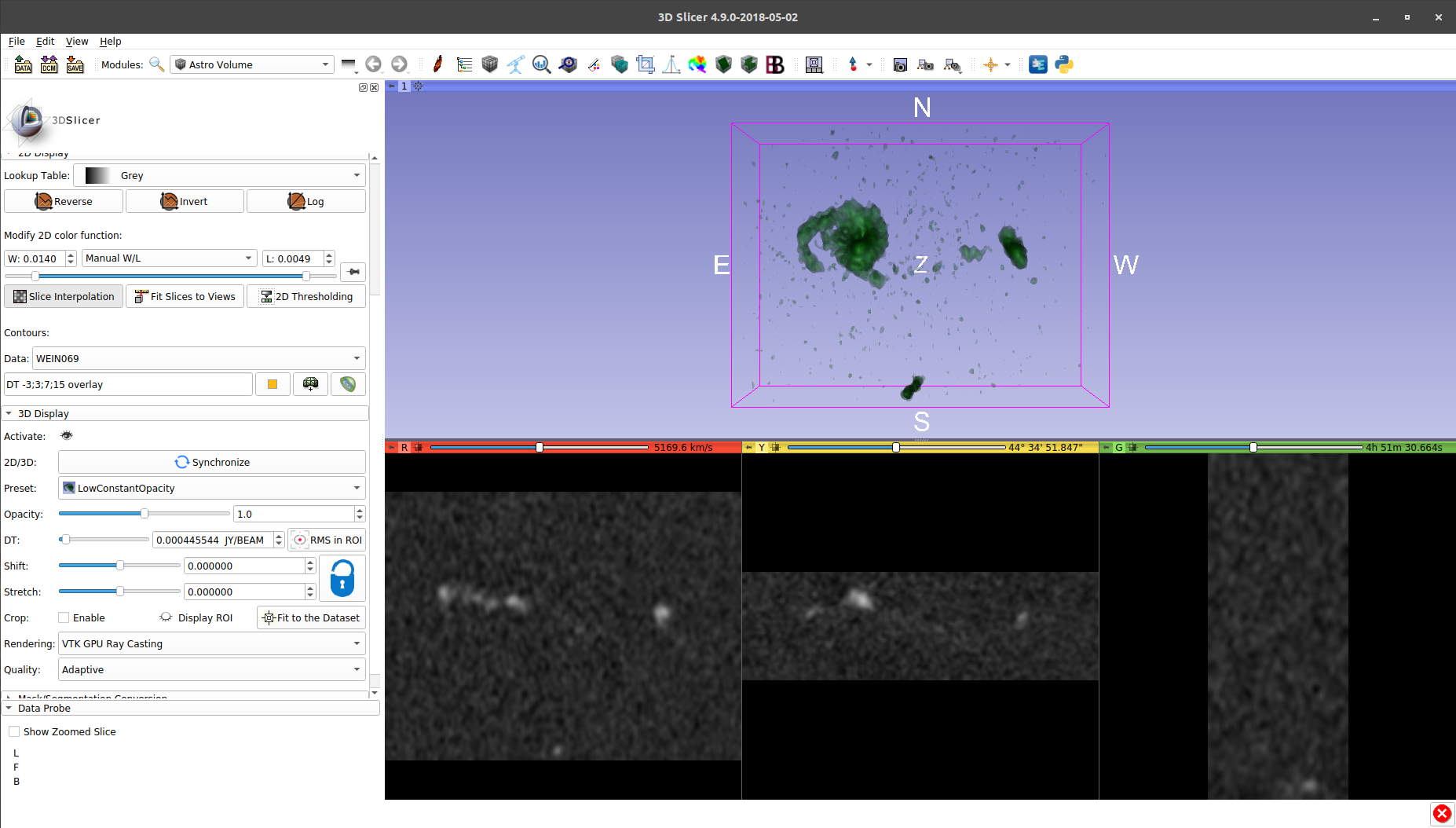 XY
The regularly rotating disk
A tidal tail
YZ
XZ
3D 
pros:
Overview of coherent structures in space and velocity
Data: 
M. Ramatsoku
See also Punzo et al., 2015, Astronomy and Computing, 12, 86.
Inspecting a faint HI filament in 3D
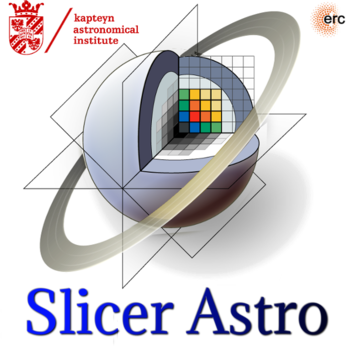 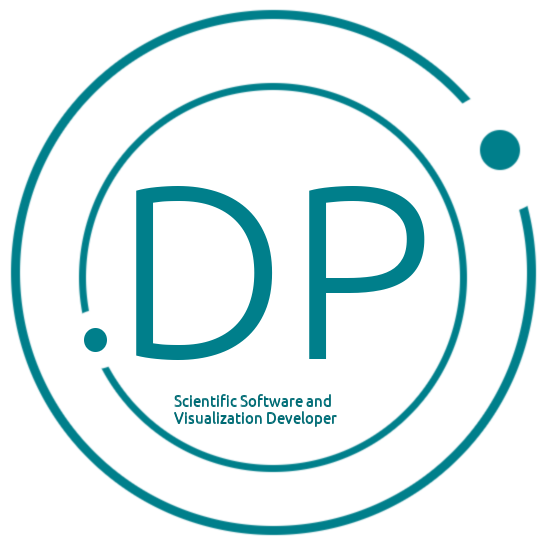 CPU (OpenMP) / GPU(OpenGL) filtering techniques:
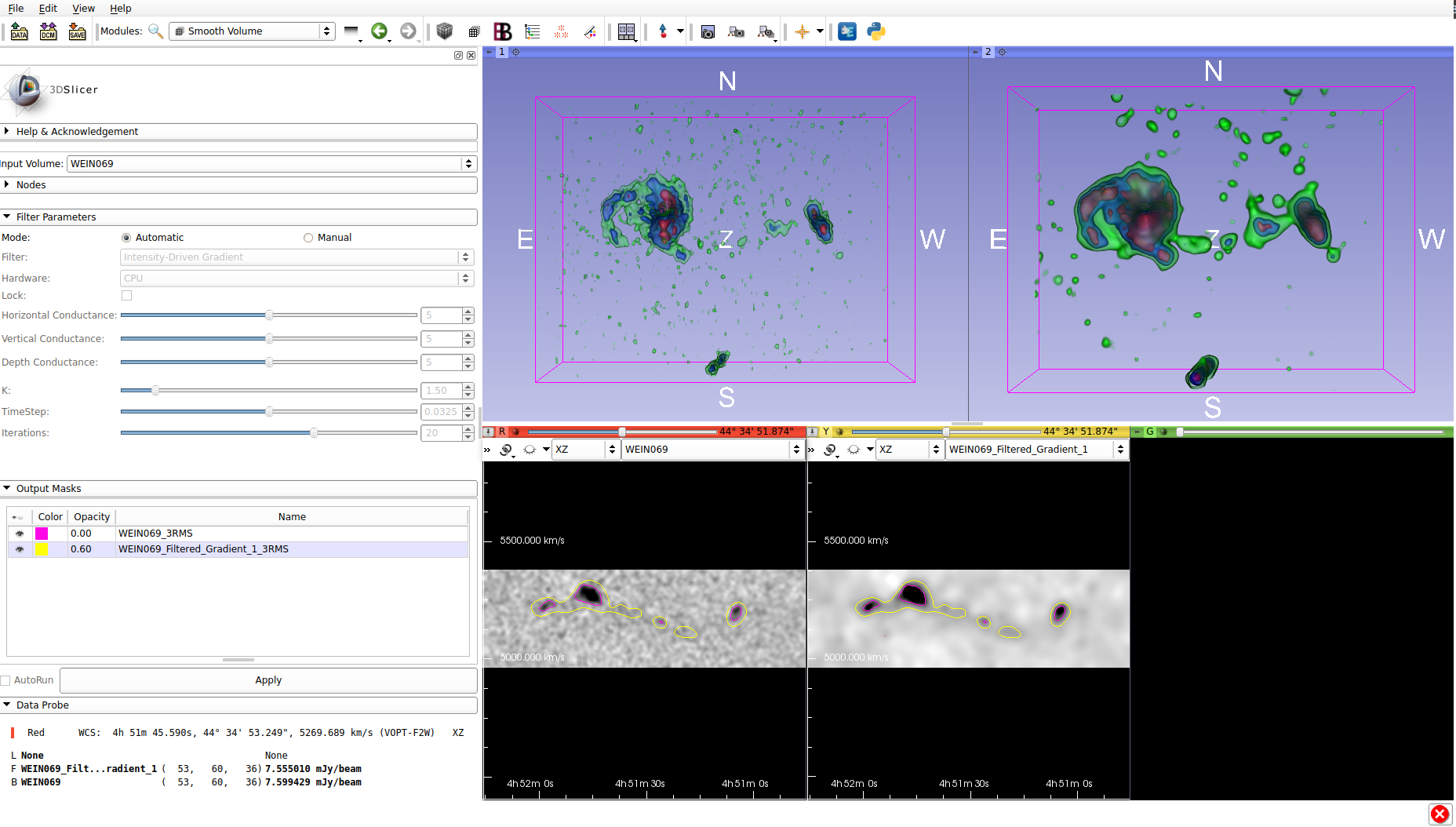 A
Box
Gaussian
B
HI Filament
Intensity-driven gradient
C
3D + filtering
pros:
Discovering faint structure
See also Punzo et al., 2016, Astronomy and Computing, 17, 163.
3D selection: CloudLasso
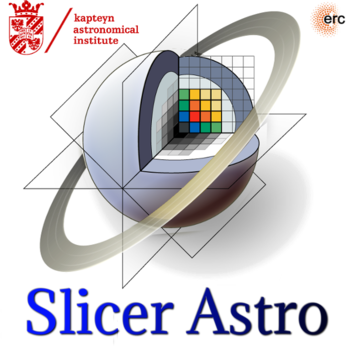 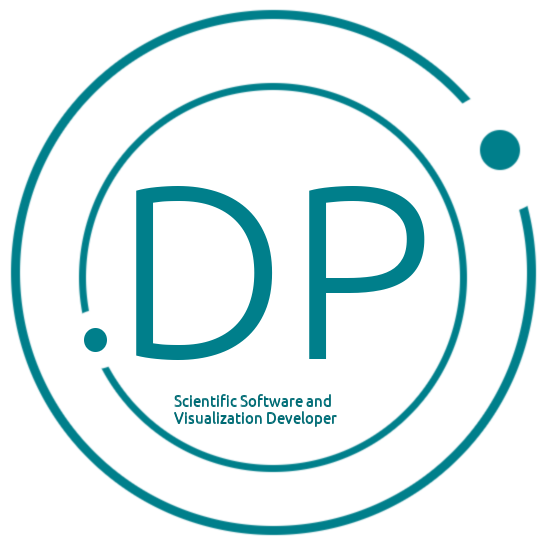 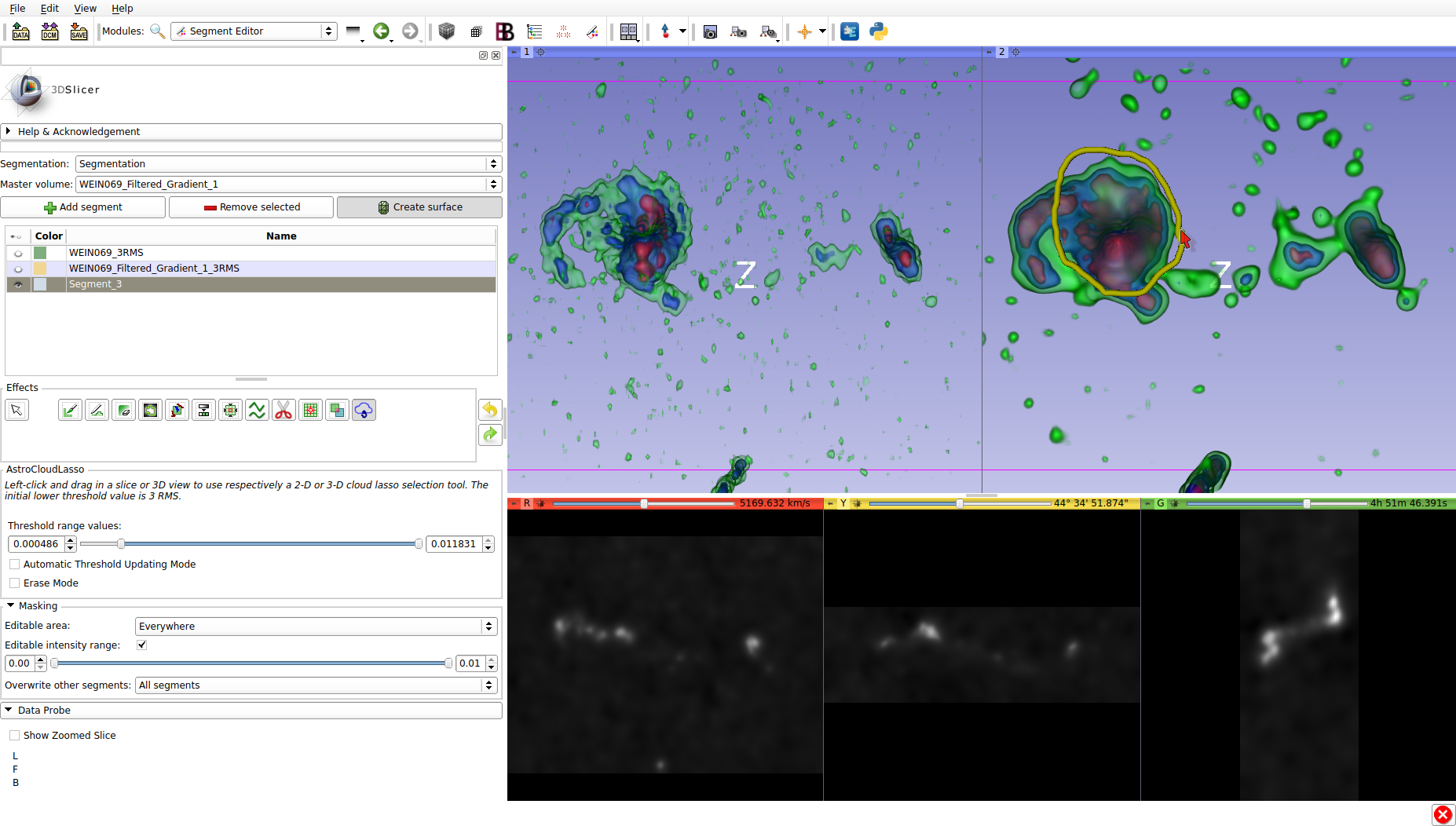 3D pros:
Selecting ROI for
further analysis
Modify interactively
 the selection
See also Punzo et al., 2017, Astronomy and Computing.
Visual Analytics example: manual model refinement
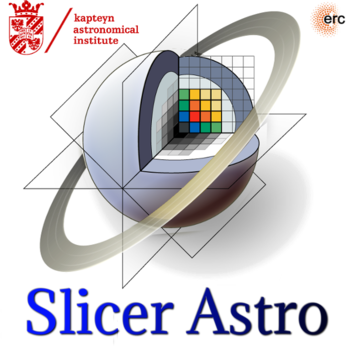 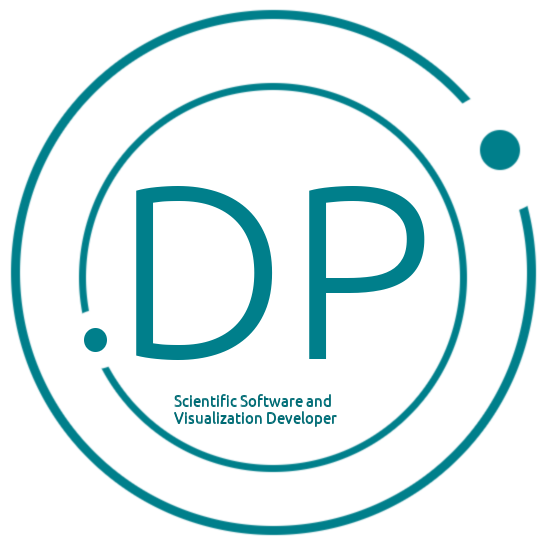 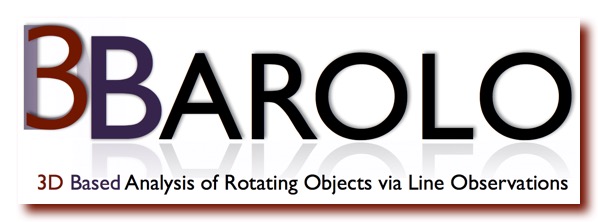 Last development: quantitative visualization
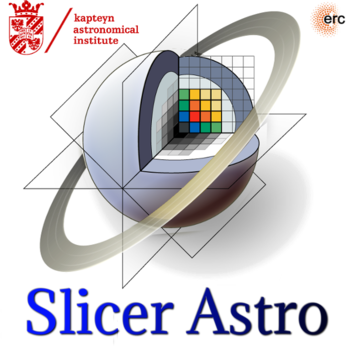 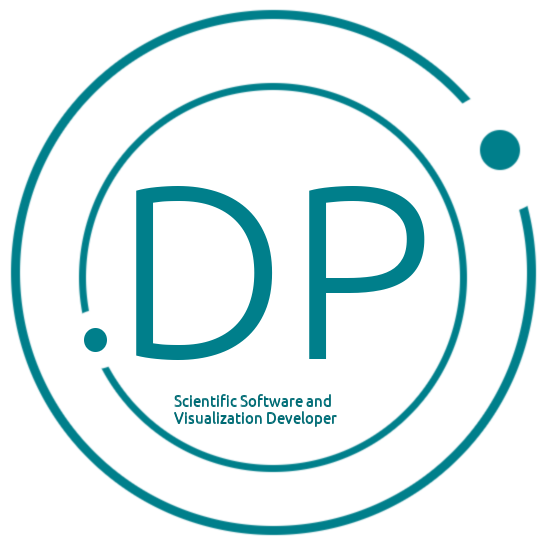 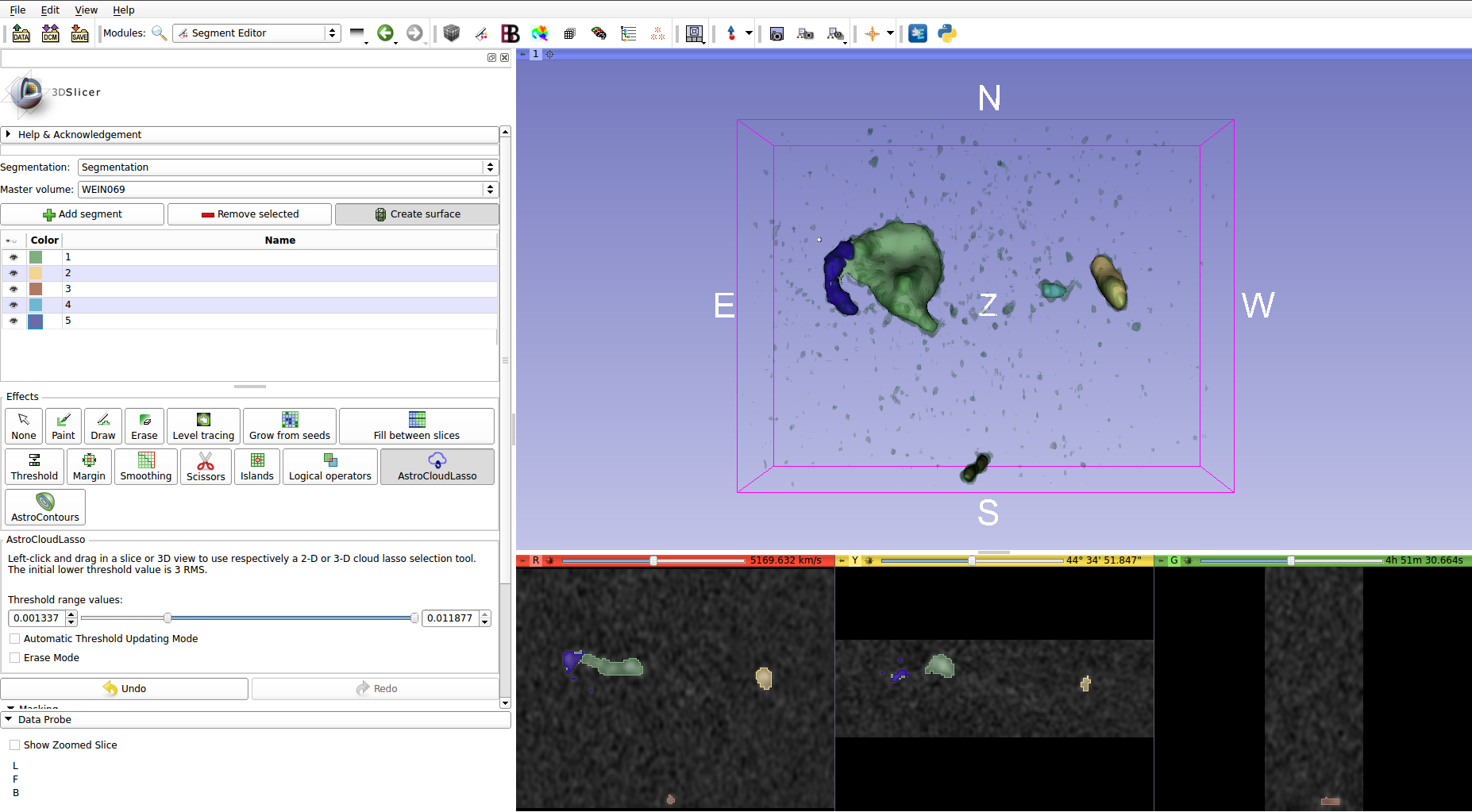 Histogram
Load and visualize masks
Interactive masking
Statistics in a selection
Generate profiles
Generate moment maps
Interactive P-V slice
Generate P-V diagram
Reprojection of data
Contours
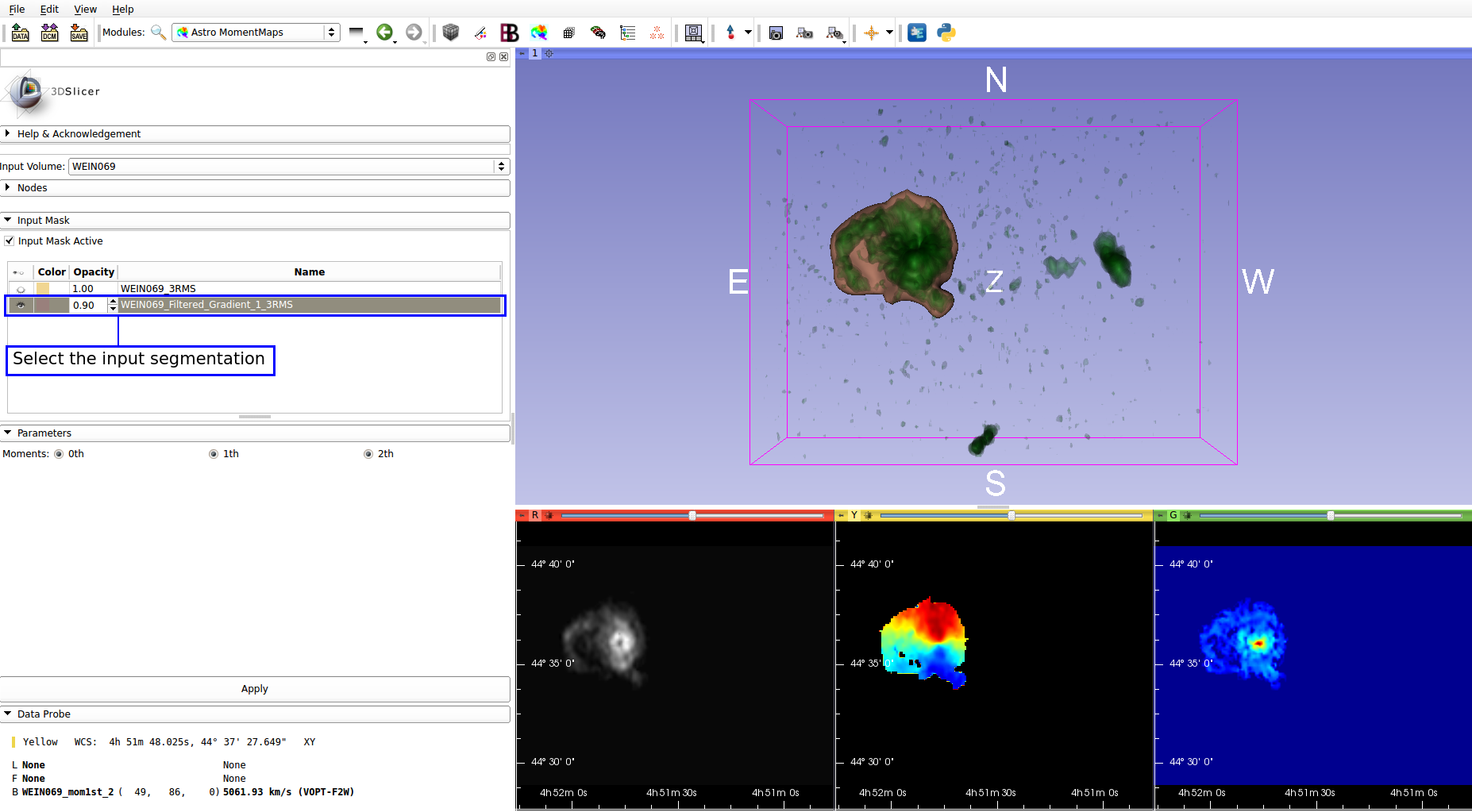 Quantitative visualization: Histogram
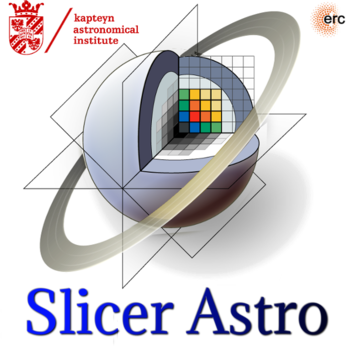 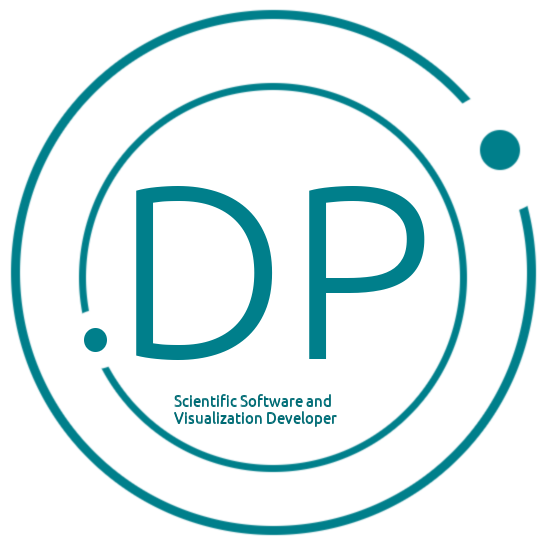 Histogram
Load and visualize masks
Interactive masking
Statistics in a selection
  Generate profiles
  Generate moment maps  
  Interactive P-V slice
  Generate P-V diagram
Reprojection of data
Contours
Quantitative visualization: load  masks
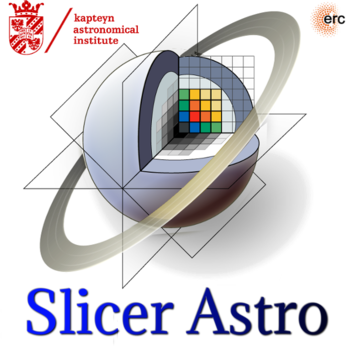 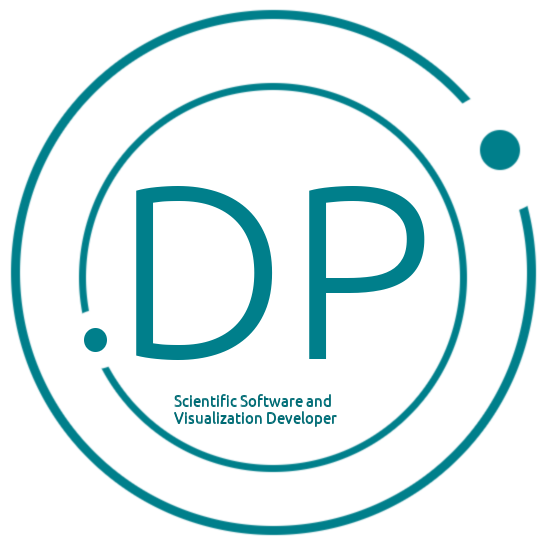 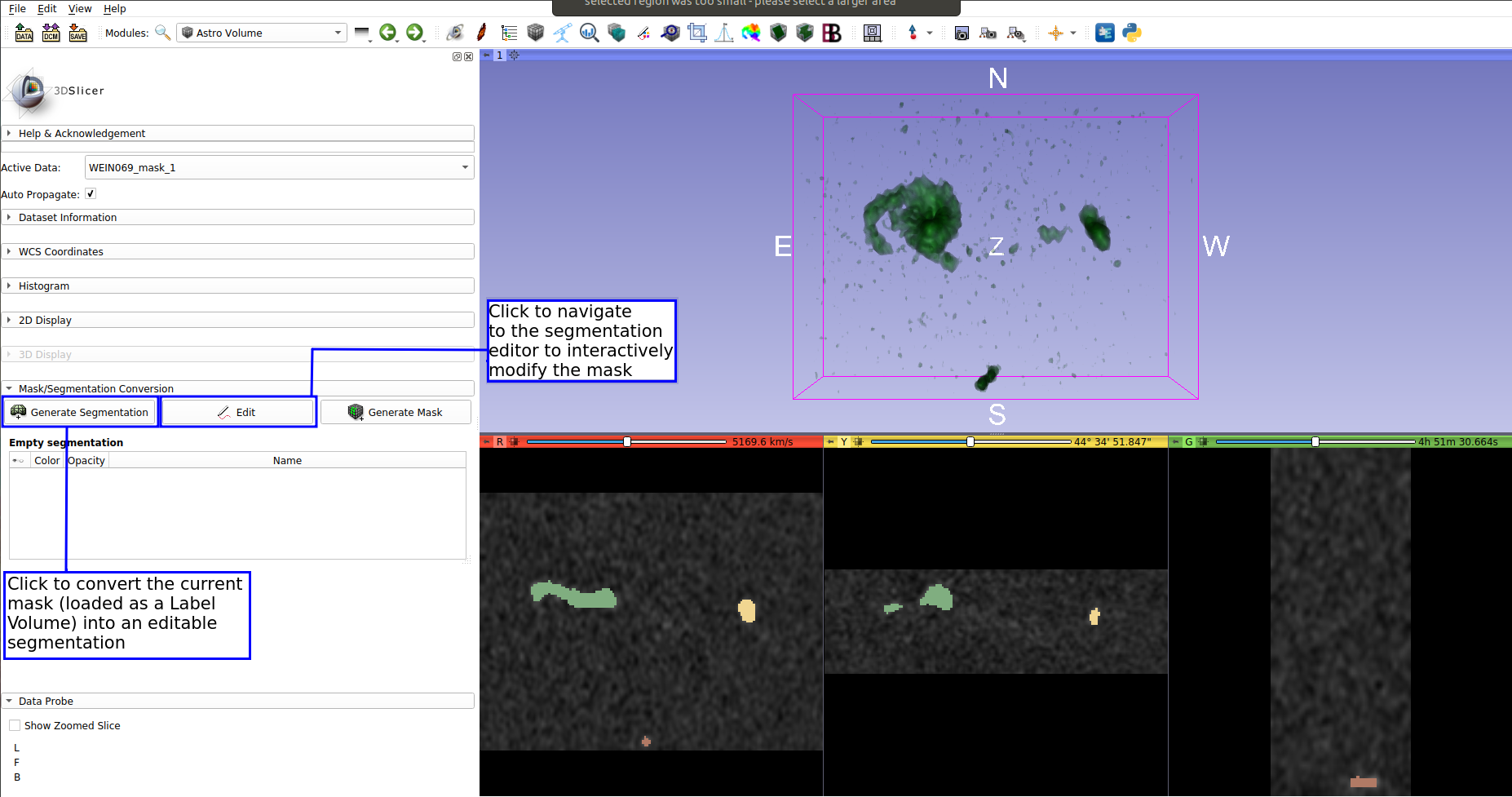 Histogram
Load and visualize masks
Interactive masking
Statistics in a selection
  Generate profiles
  Generate moment maps  
  Interactive P-V slice
  Generate P-V diagram
Reprojection of data
Contours
Quantitative visualization: interactive masking
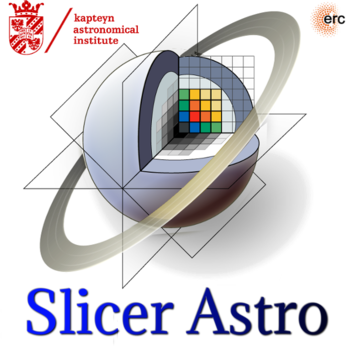 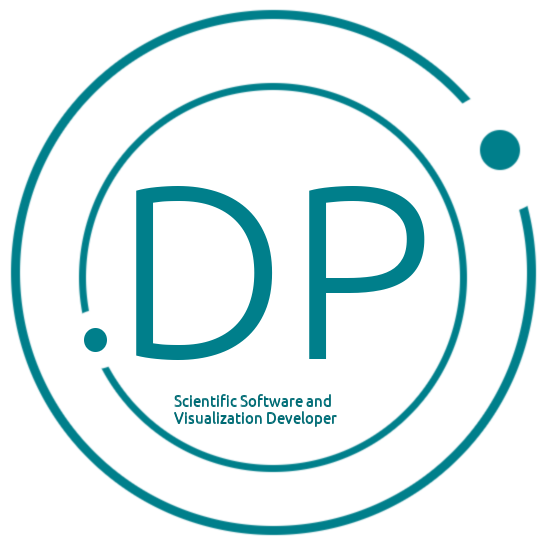 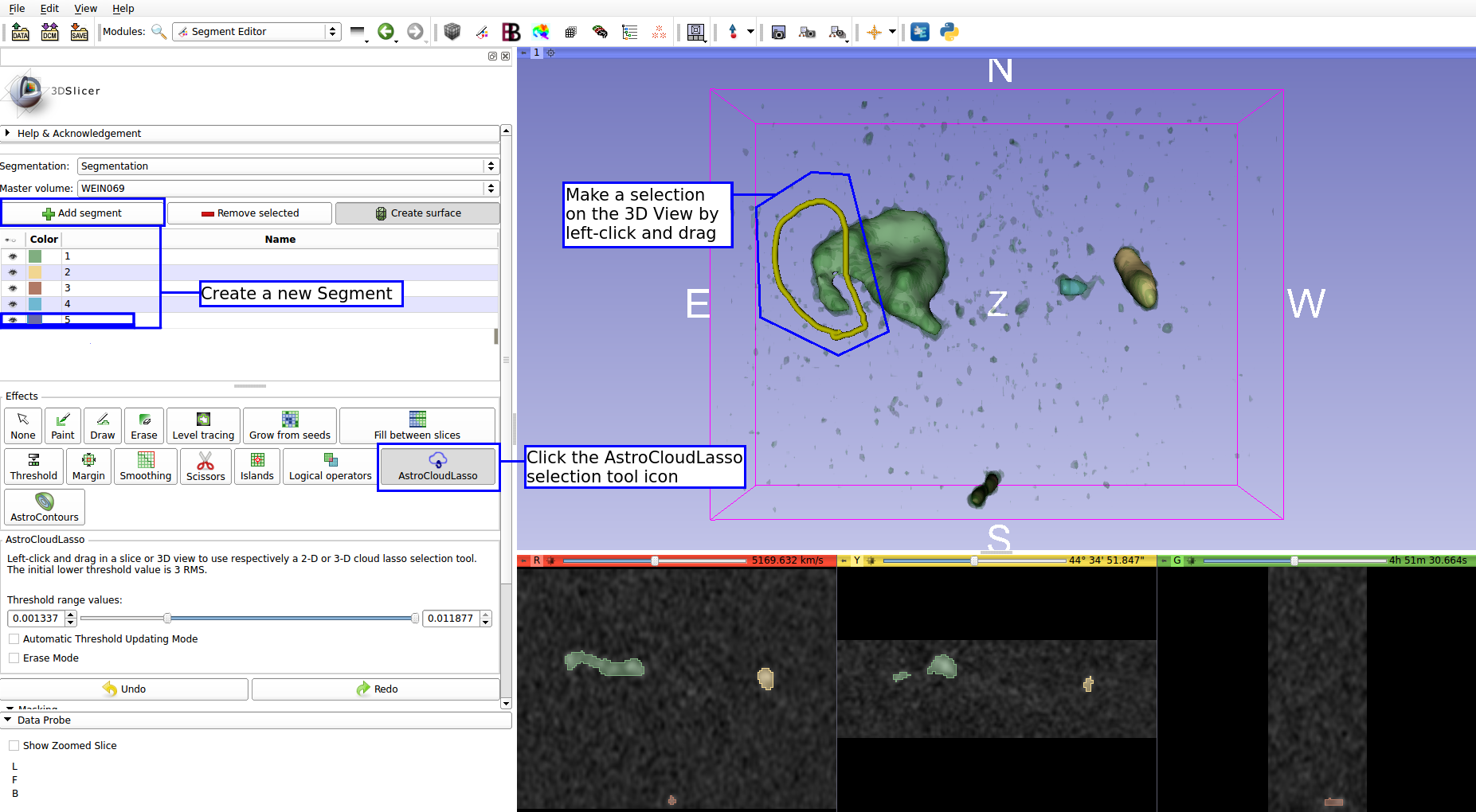 Histogram
Load and visualize masks
Interactive masking
Statistics in a selection
  Generate profiles
  Generate moment maps  
  Interactive P-V slice
  Generate P-V diagram
Reprojection of data
Contours
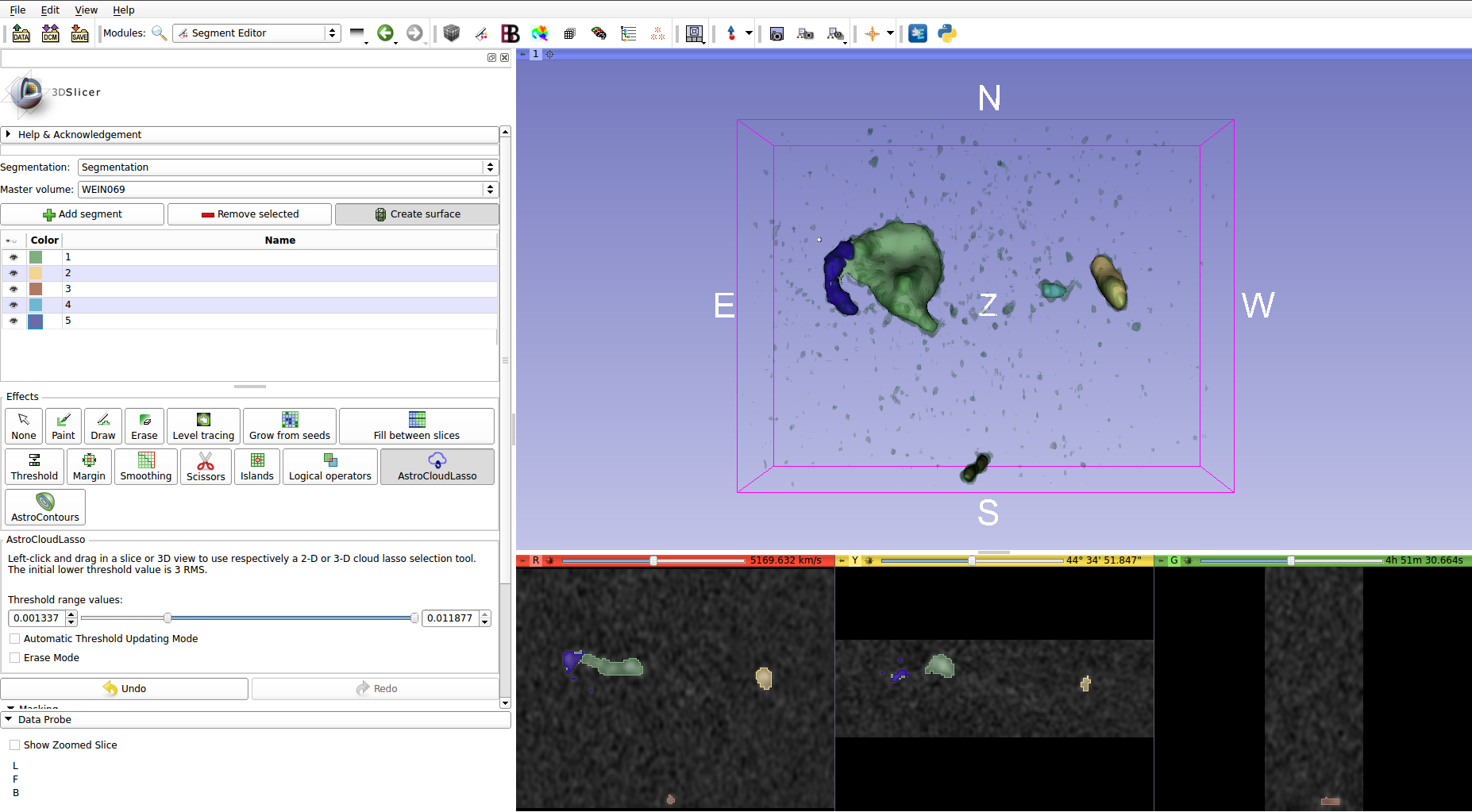 Quantitative visualization: statistics
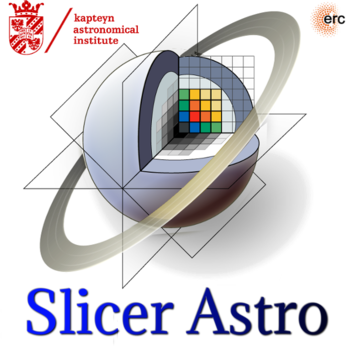 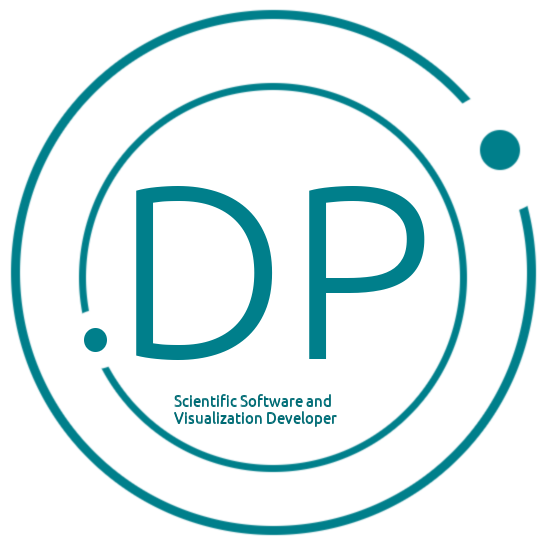 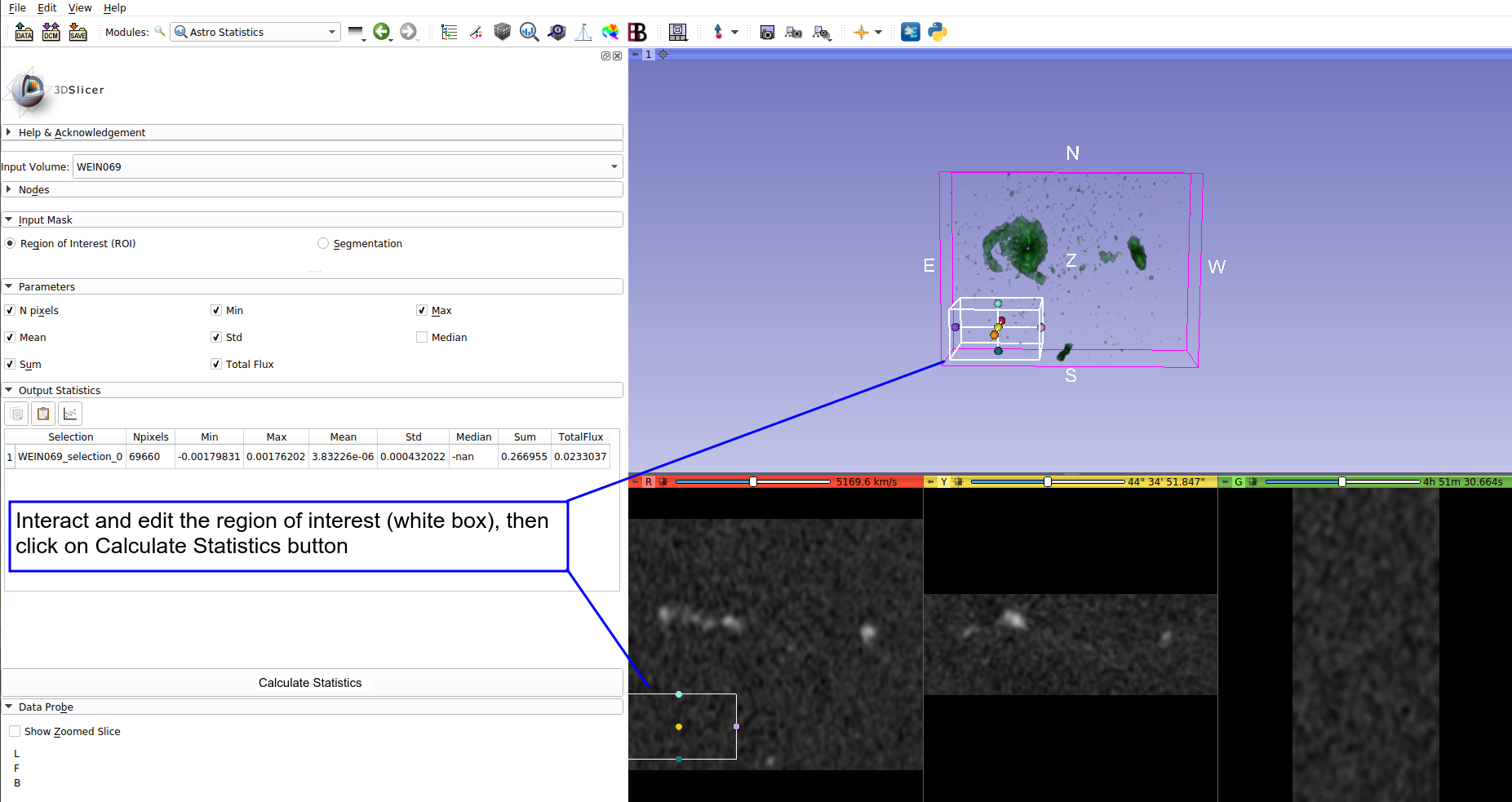 Histogram
Load and visualize masks
Interactive masking
Statistics in a selection
  Generate profiles
  Generate moment maps  
  Interactive P-V slice
  Generate P-V diagram
Reprojection of data
Contours
Quantitative visualization: profiles
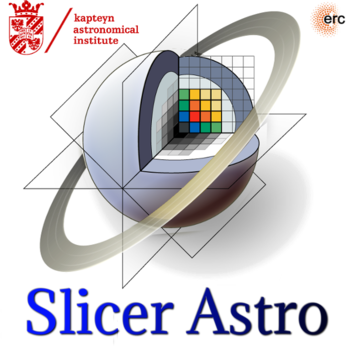 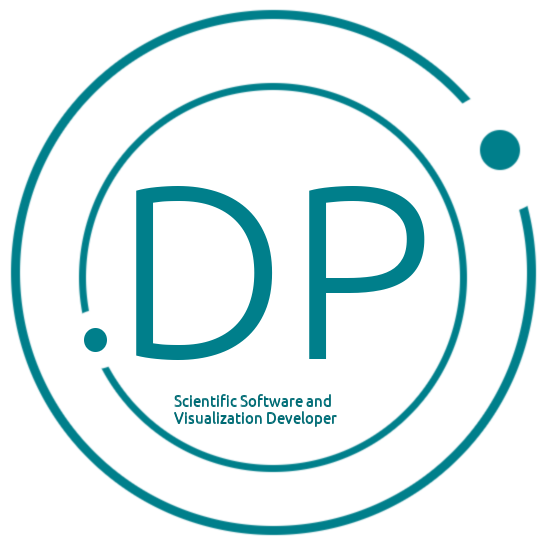 Histogram
Load and visualize masks
Interactive masking
Statistics in a selection
  Generate profiles
  Generate moment maps  
  Interactive P-V slice
  Generate P-V diagram
Reprojection of data
Contours
Quantitative visualization: moment maps
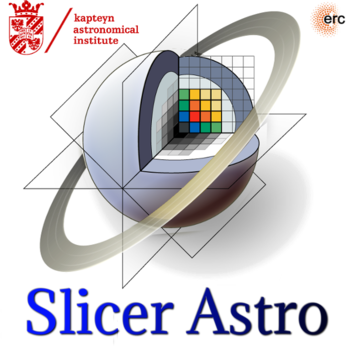 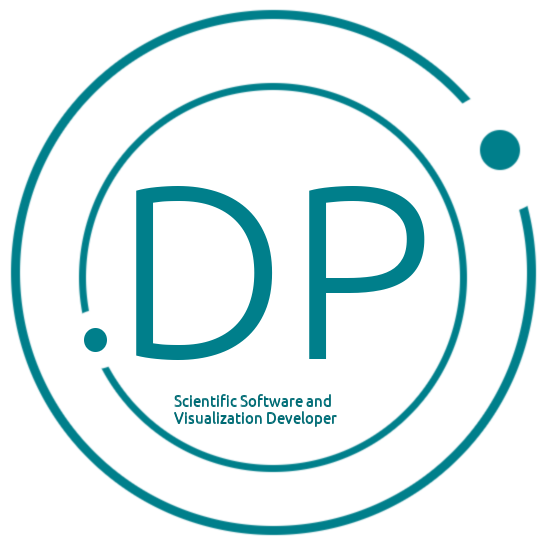 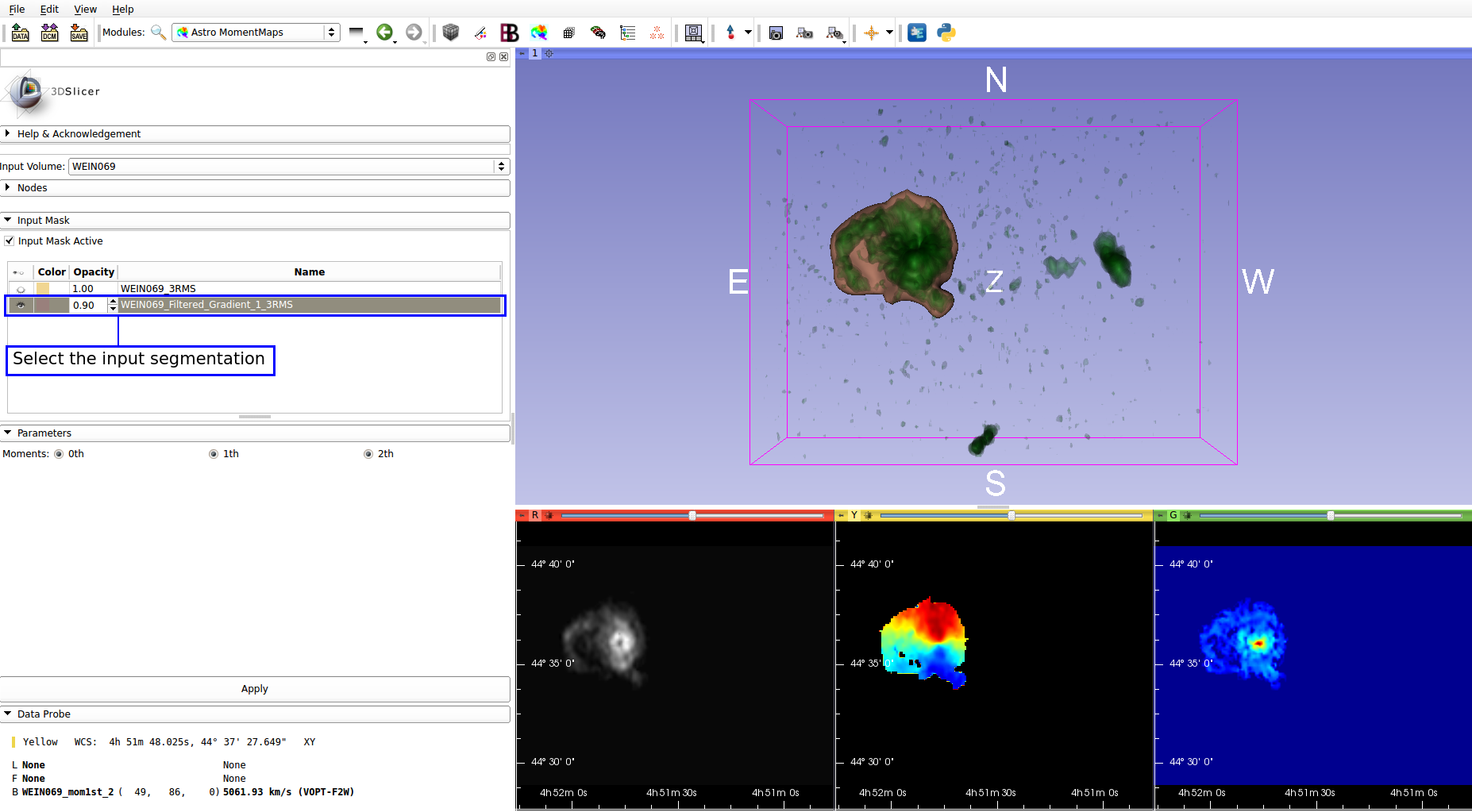 Histogram
Load and visualize masks
Interactive masking
Statistics in a selection
  Generate profiles
  Generate moment maps  
  Interactive P-V slice
  Generate P-V diagram
Reprojection of data
Contours
Quantitative visualization: P-V slice
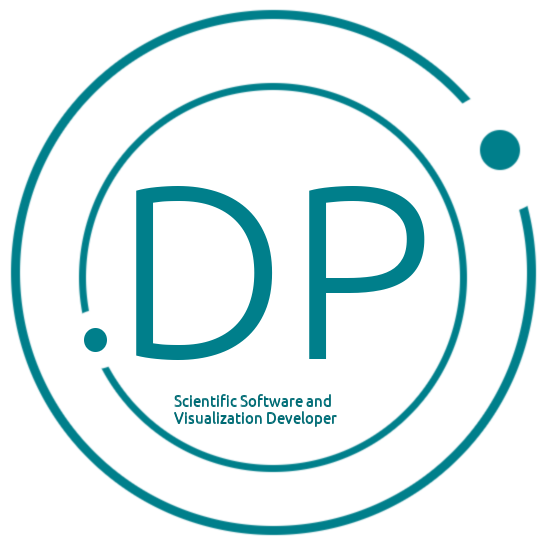 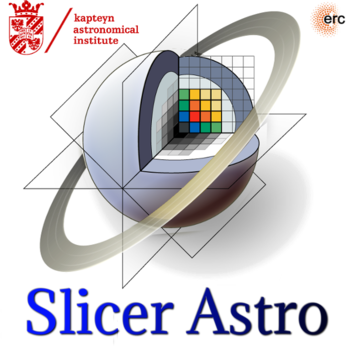 Histogram
Load and visualize masks
Interactive masking
Statistics in a selection
  Generate profiles
  Generate moment maps  
  Interactive P-V slice
  Generate P-V diagram
Reprojection of data
Contours
Quantitative visualization: P-V diagram
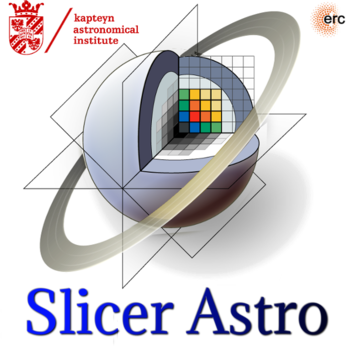 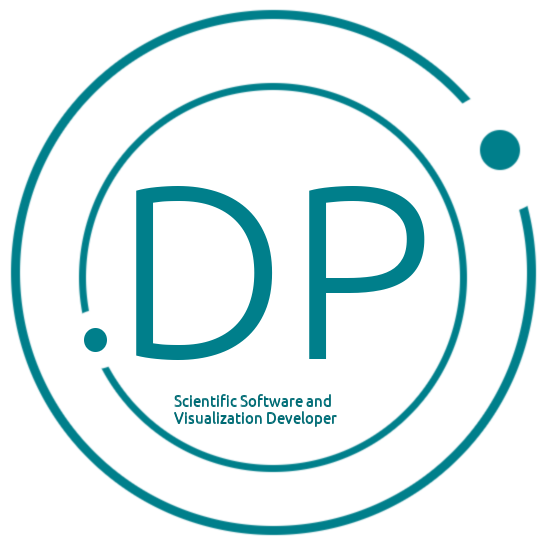 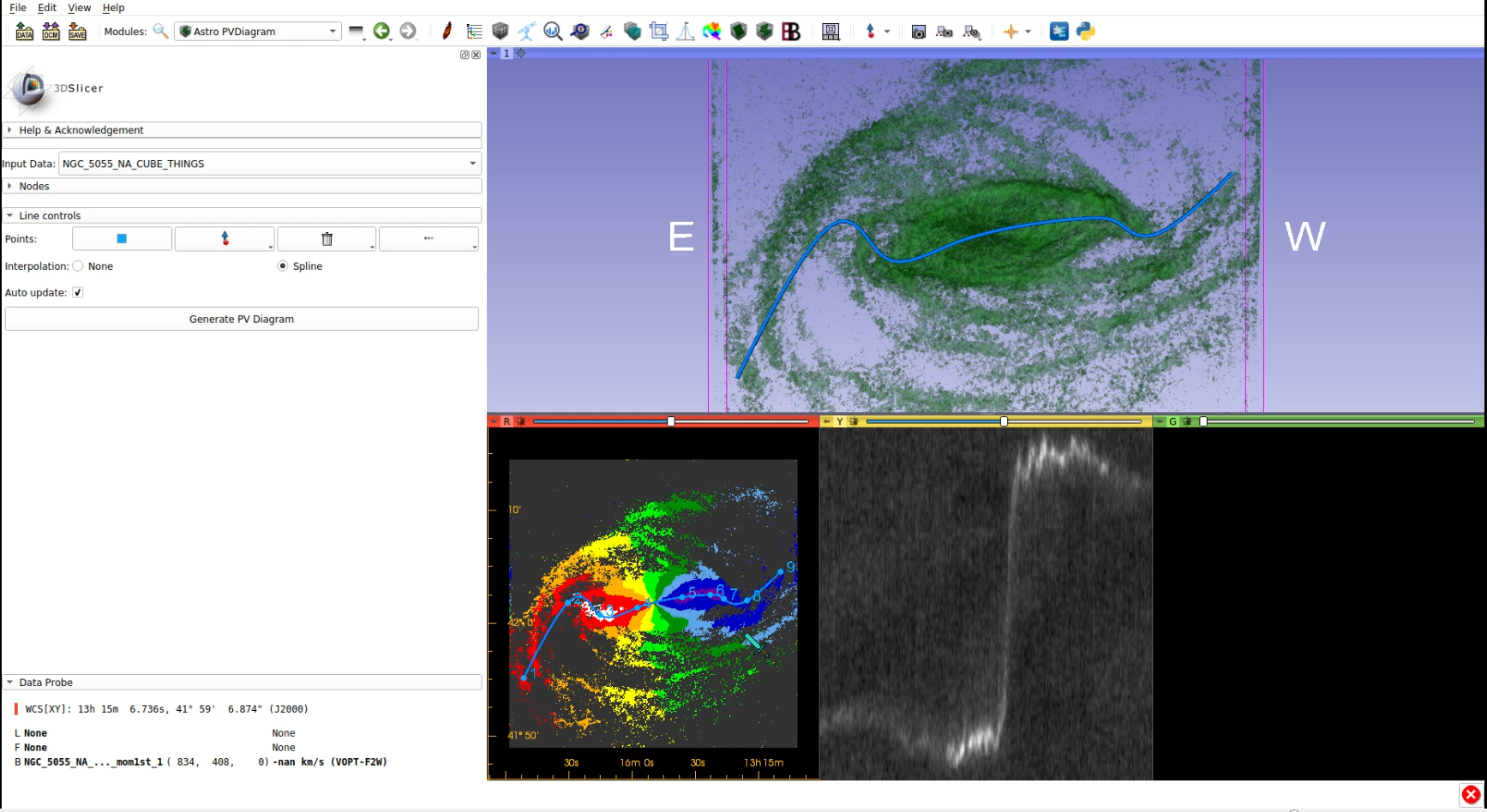 Histogram
Load and visualize masks
Interactive masking
Statistics in a selection
  Generate profiles
  Generate moment maps  
  Interactive P-V slice
  Generate P-V diagram
Reprojection of data
Contours
Quantitative visualization: reproject and contours
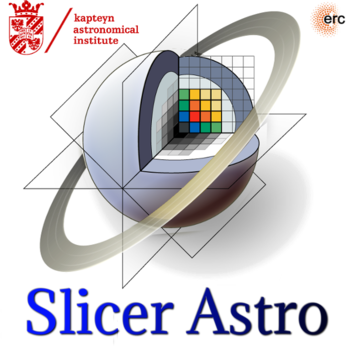 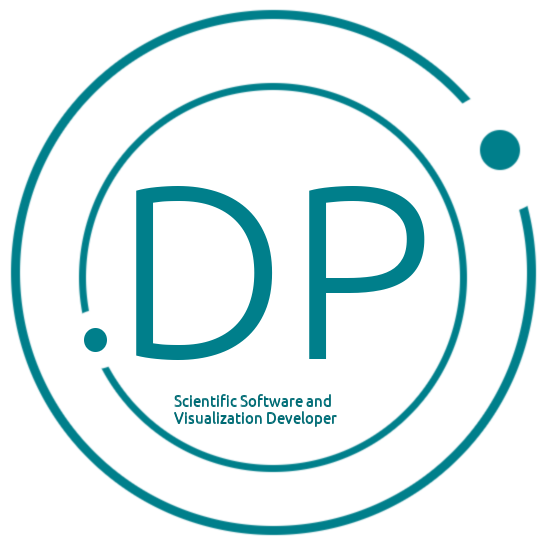 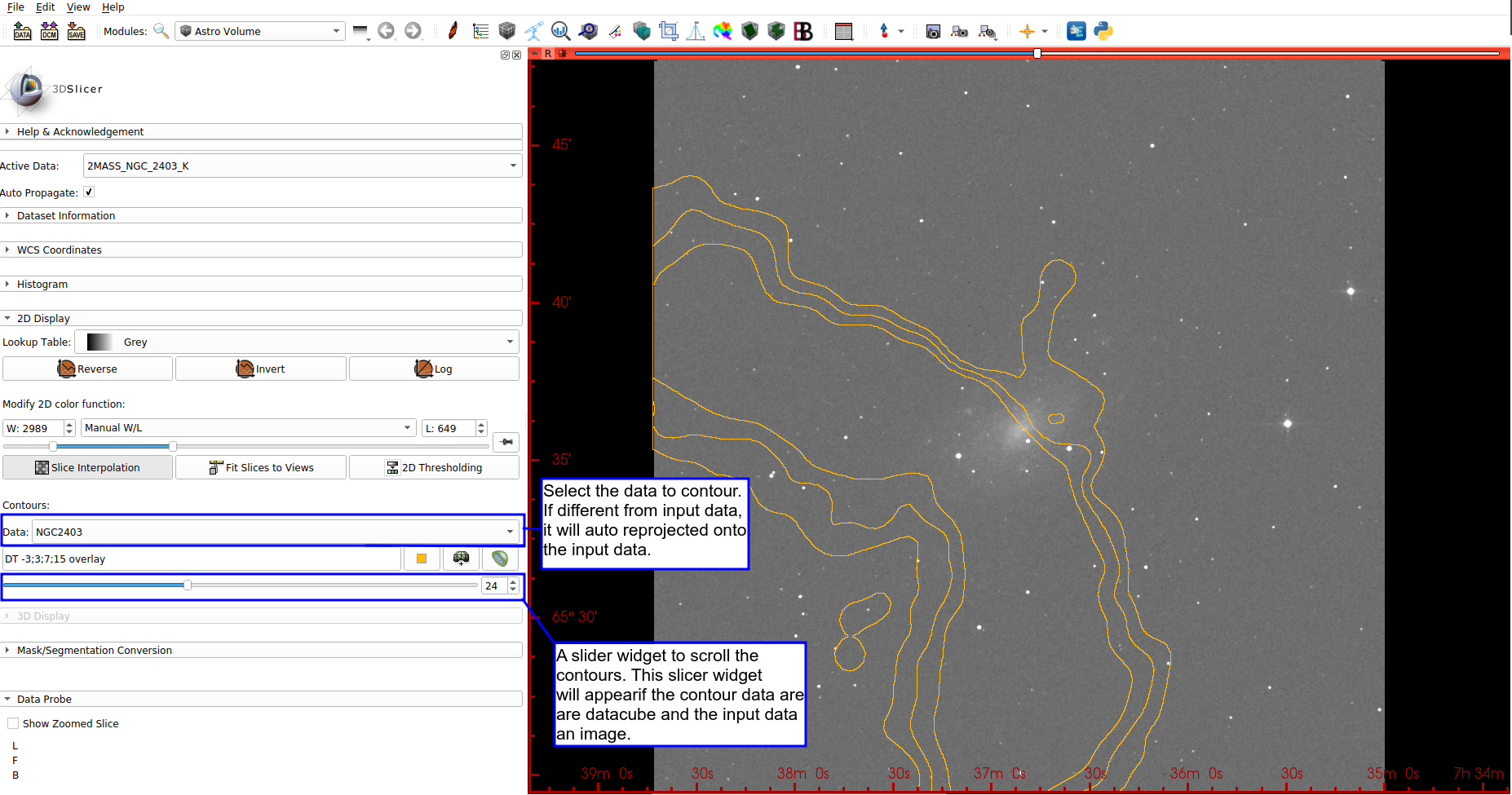 Histogram
Load and visualize masks
Interactive masking
Statistics in a selection
  Generate profiles
  Generate moment maps  
  Interactive P-V slice
  Generate P-V diagram
Reprojection of data
Contours
VO and VR
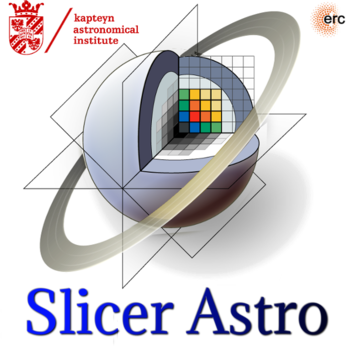 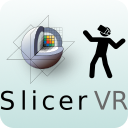 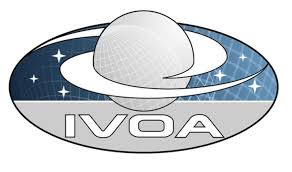 Final Remarks
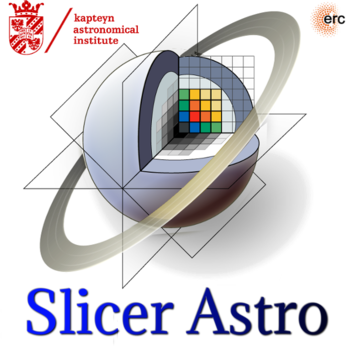 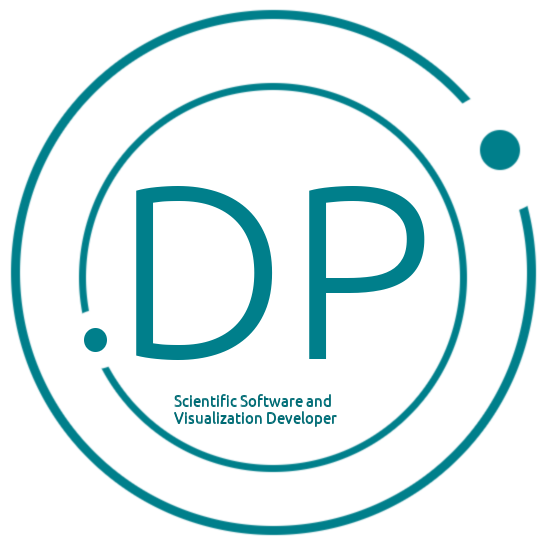 The main aim of SlicerAstro is to aid source inspection 
and interactive analysis of spectral line data
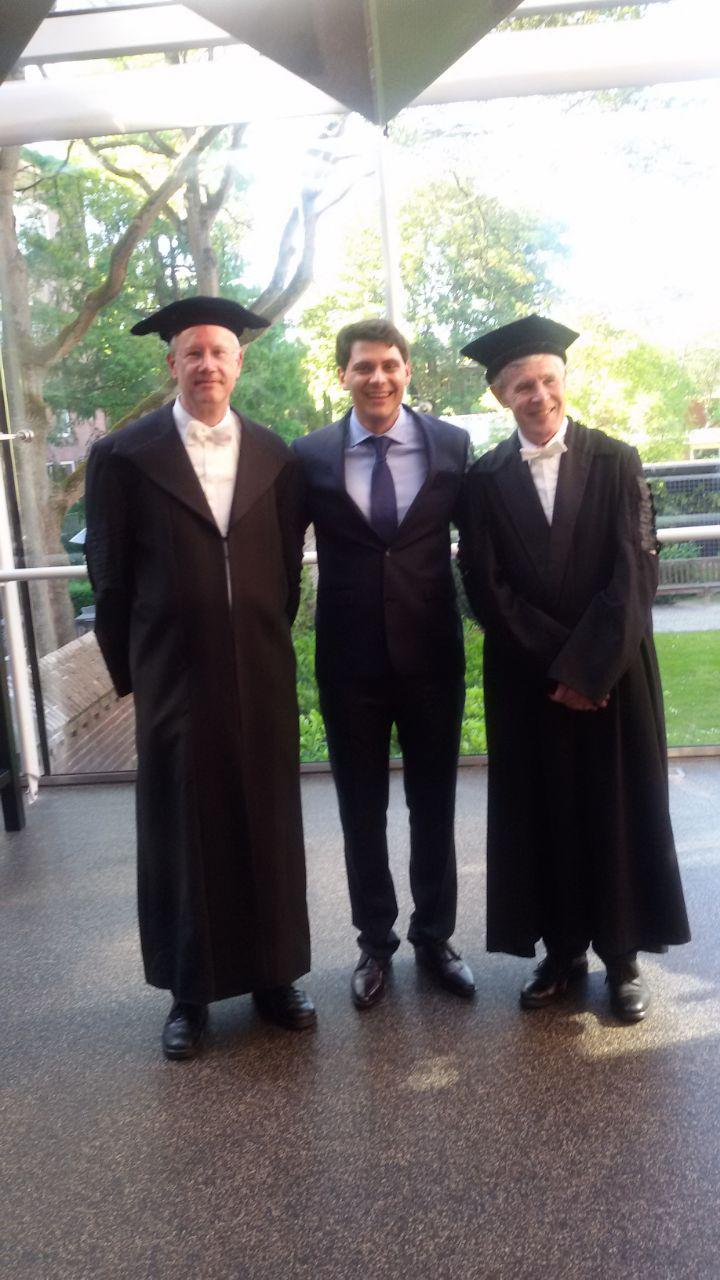 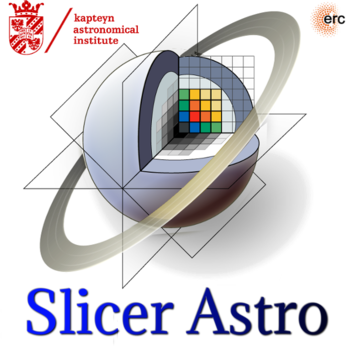 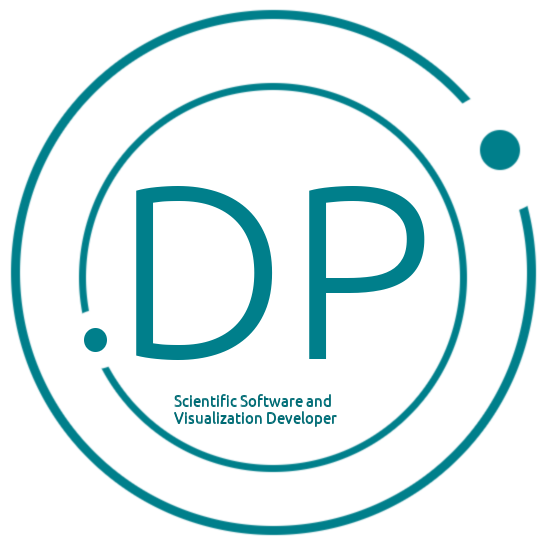 SlicerAstro source code available at: https://github.com/Punzo/SlicerAstro

Stable Binaries (Linux and MacOS) are available at: https://github.com/Punzo/SlicerAstro/releases/tag/v1.0.0

Nigthly Binaries are available in the 3DSlicer Extension Manager: http://download.slicer.org/
We thank S. Pieper (Isomics), A. Lasso (Queen's University) 
and K. Martin (Kitware) for their feedback and help.